FRIENDS OF AGRIBUSINESS MANAGEMENT AND ENTREPRENEURSHIP INSTITUTE(FAME)
POLLY TOMFAME Farm and Institute
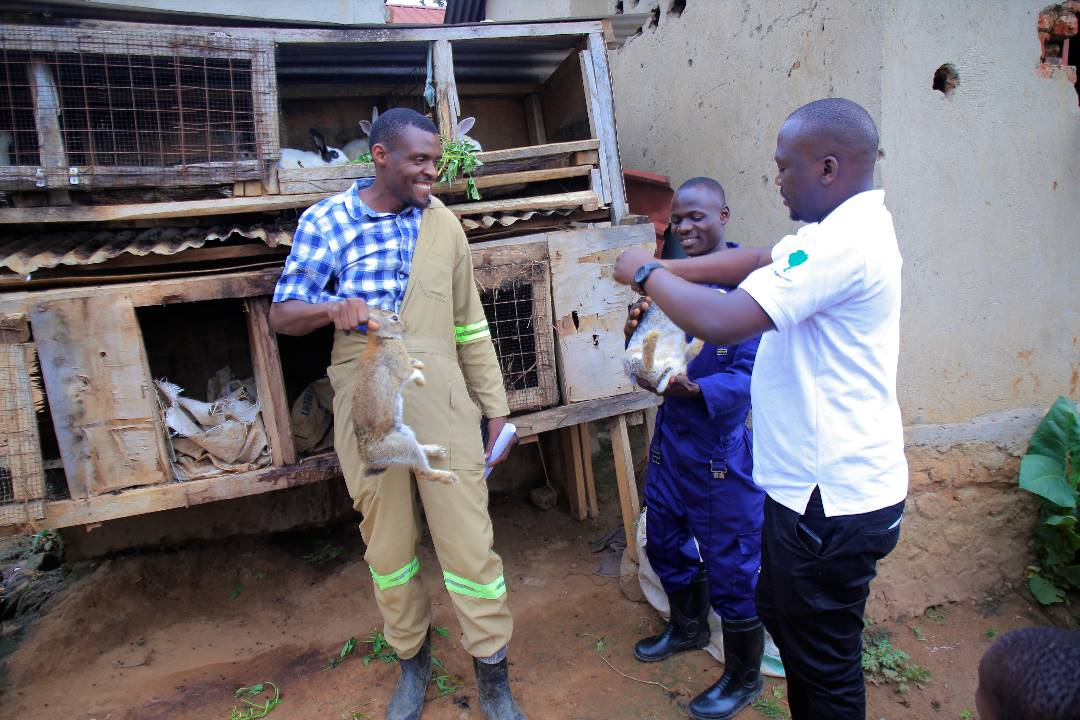 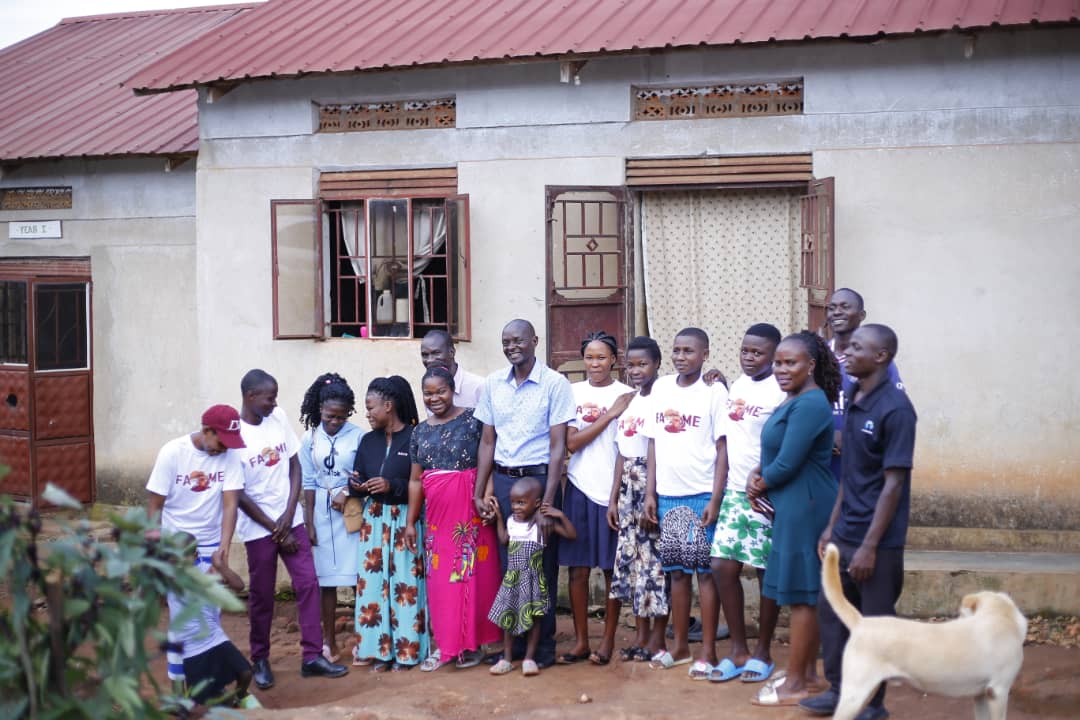 FAME began as CBO in 2014, registered 2019. We have been involved in equipping the youth with skills through schools and community programmmes. we have been exploring the answers to high rates of unemployment, testing numerous ways to ensure that the youth acquire market demanded skills which can help them develop their entrepreneurial abilities thus a self supporting youth.
Our Vision
	A developed and self-reliant youth with improved skills, stabilized and sustainable livelihoods in Uganda
Our Mission
	To develop a youth holistically for future sustainable improvement that support solutions for household economic growth and Community empowerment in Uganda
Community outreach
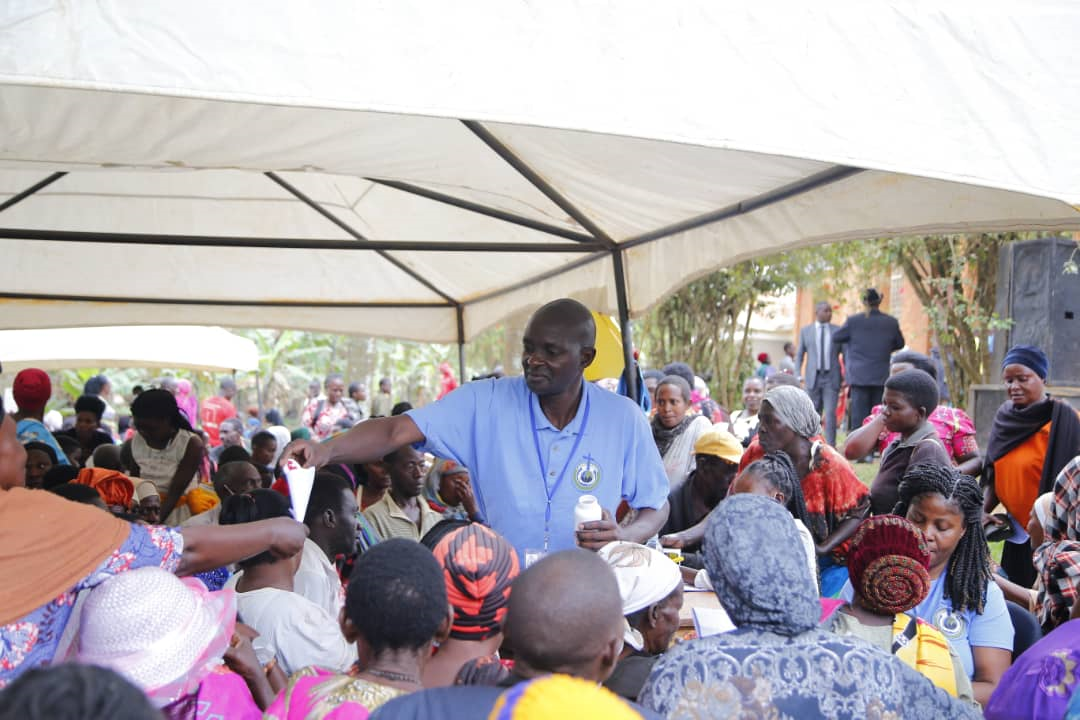 Objectives
Equipping the youth with 21st century skillsets.
Improving entrepreneurial mentality of the youth through apprenticeship.
Improving food security and nutrition of the youth and communities we work in.
Skilling of the Youth, and Single mothers in Crafts making and Tailoring
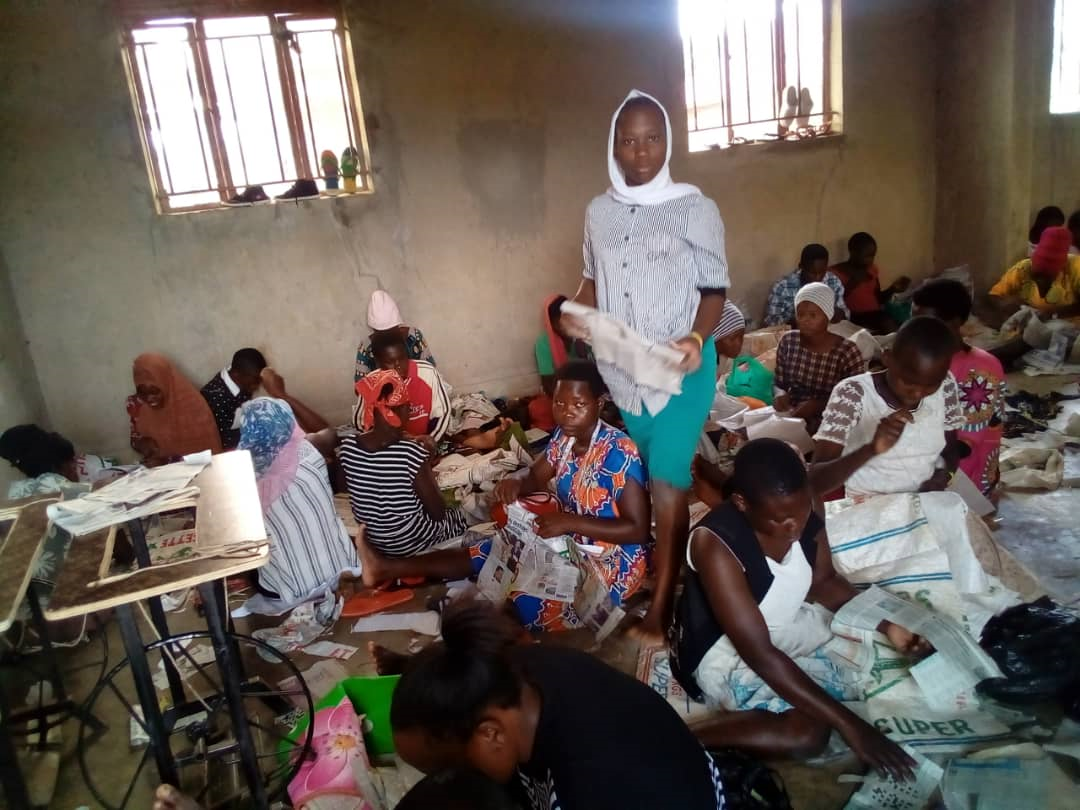 Fish Farming and Management
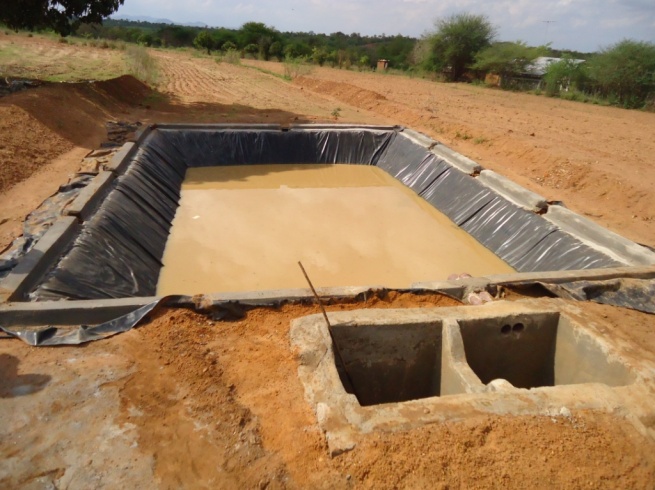 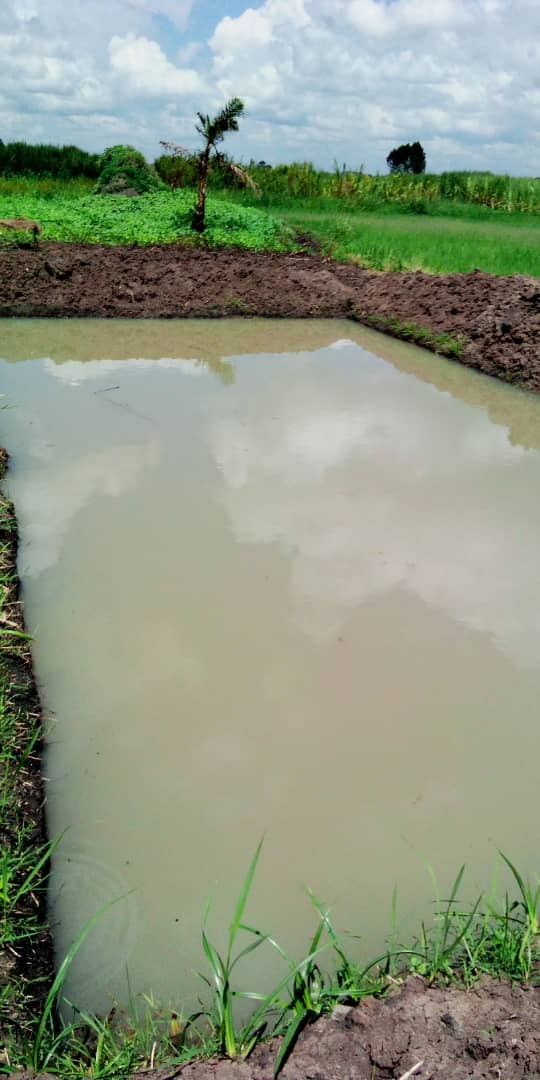 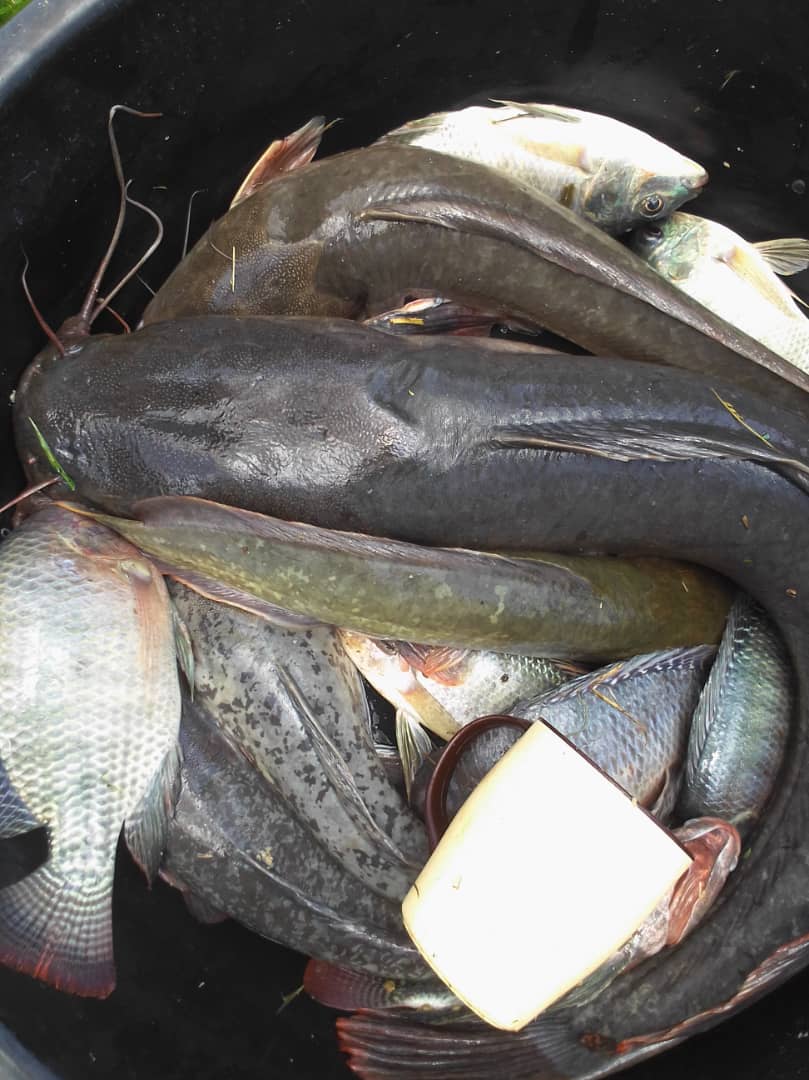 BIOGAS SYSTEM SETUP
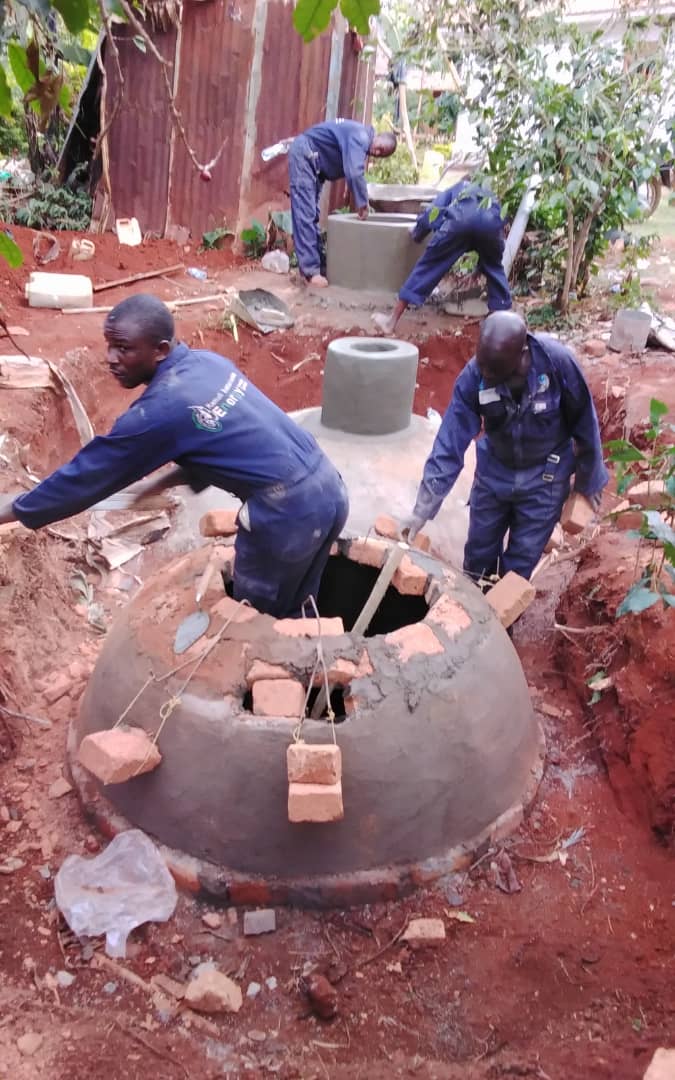 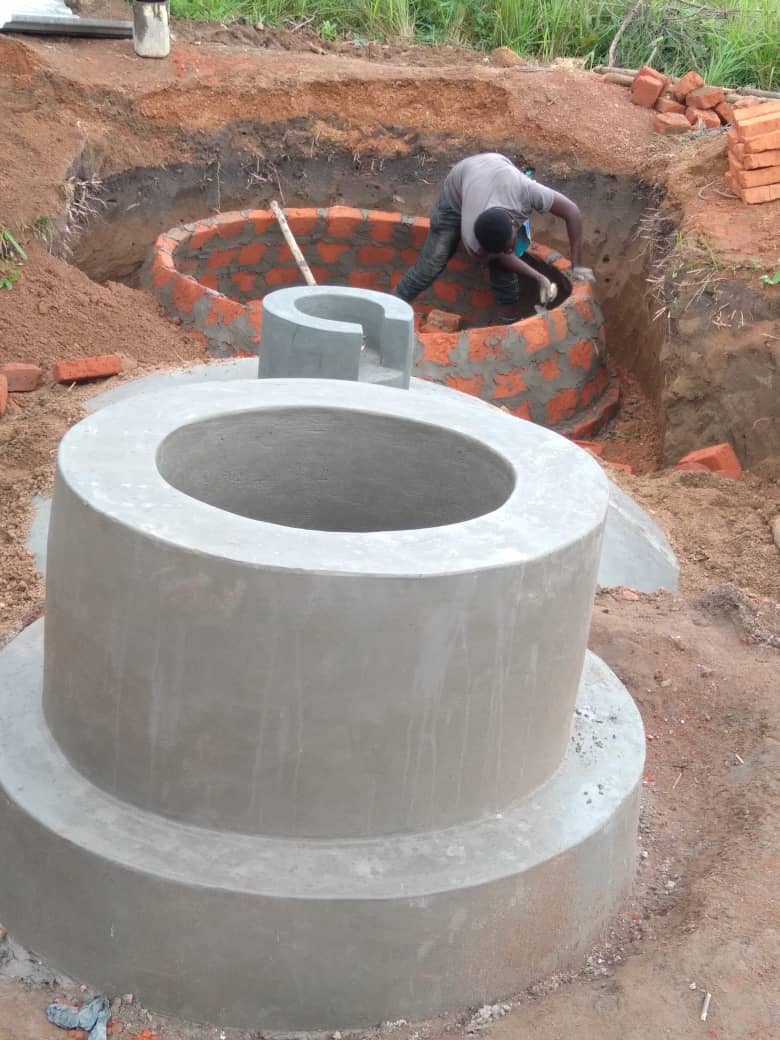 Biogas Exhibition by P5 Pupils – St. Patrick Kigulu Girls P/S
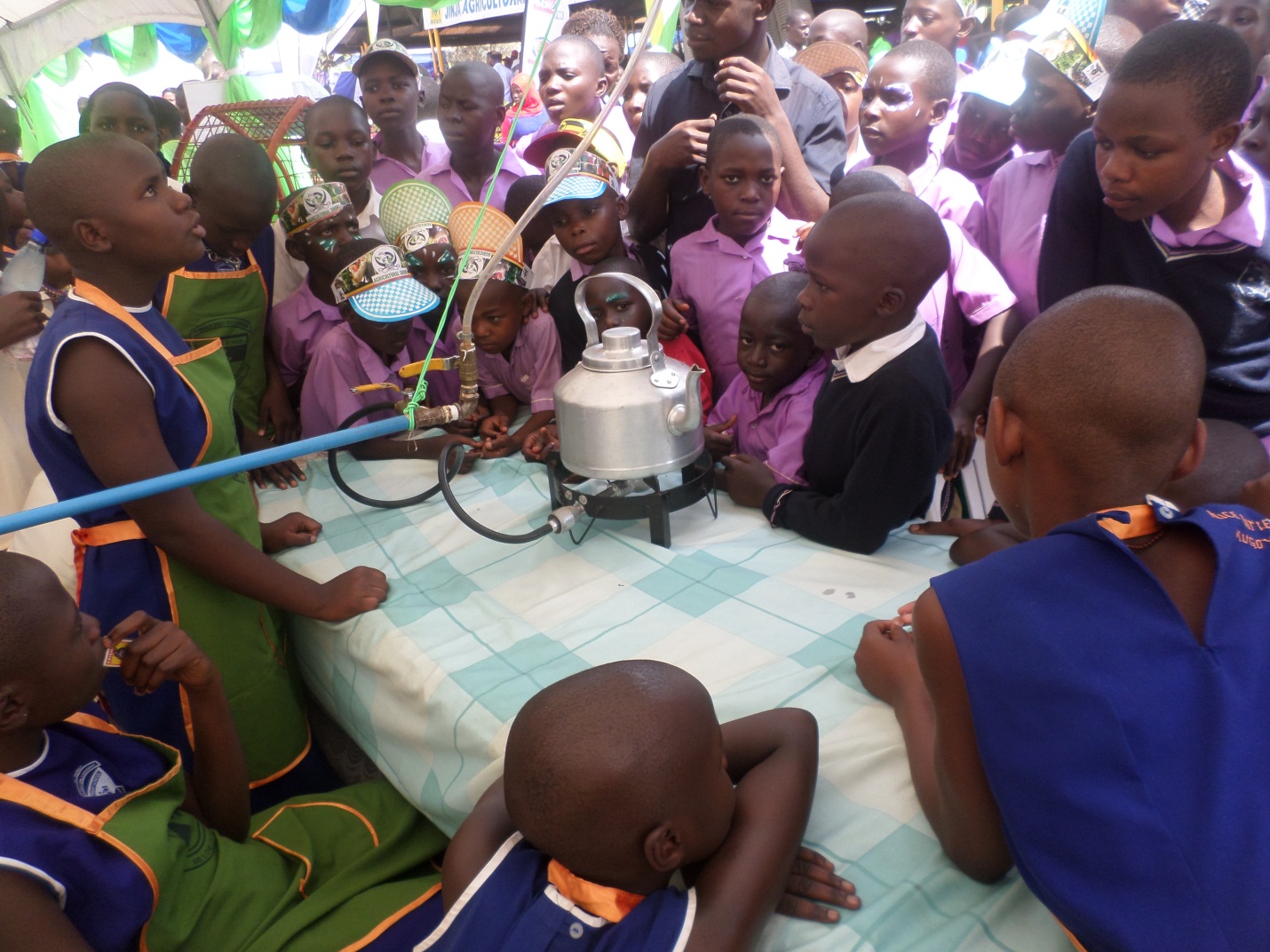 Influencing Nutrition Through School Partnerships
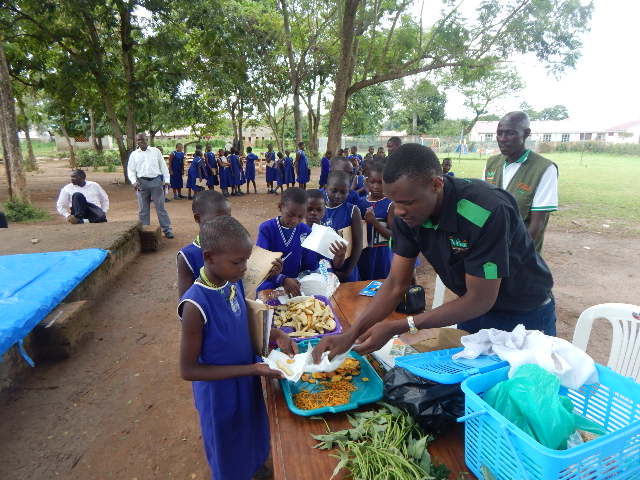 Mushroom Growing
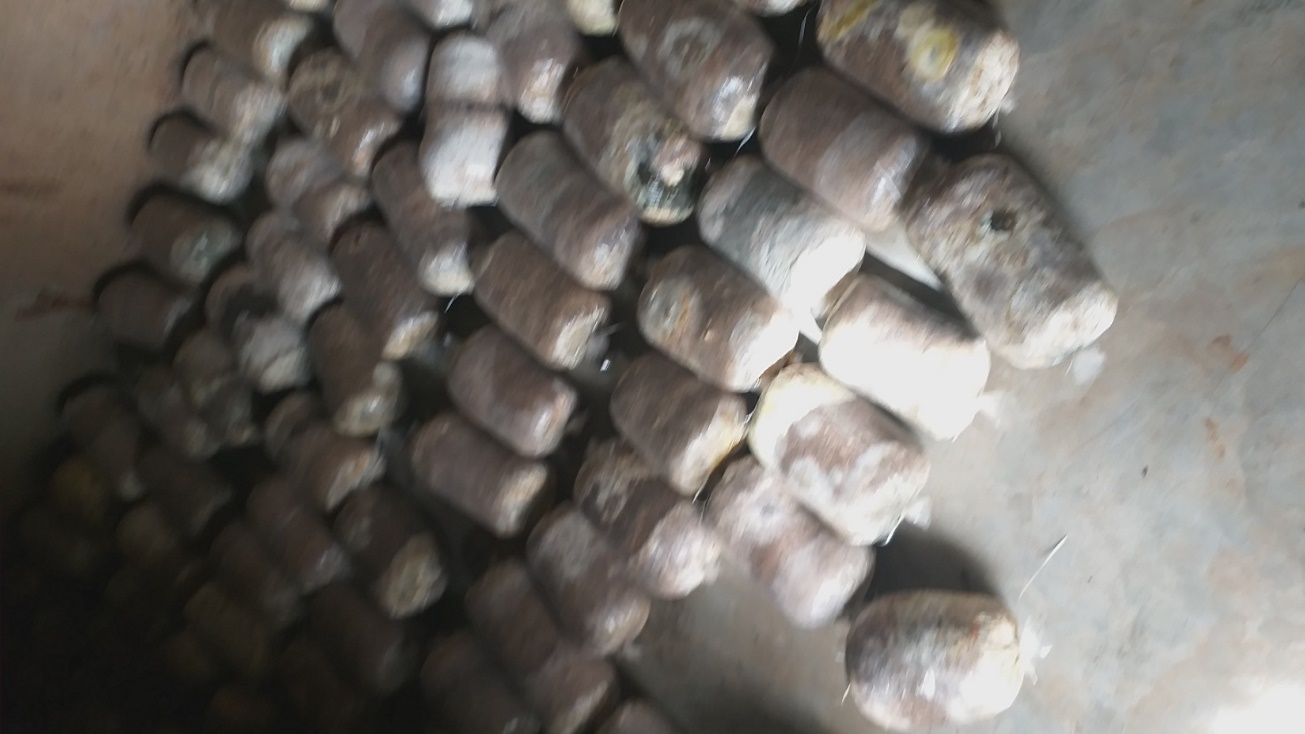 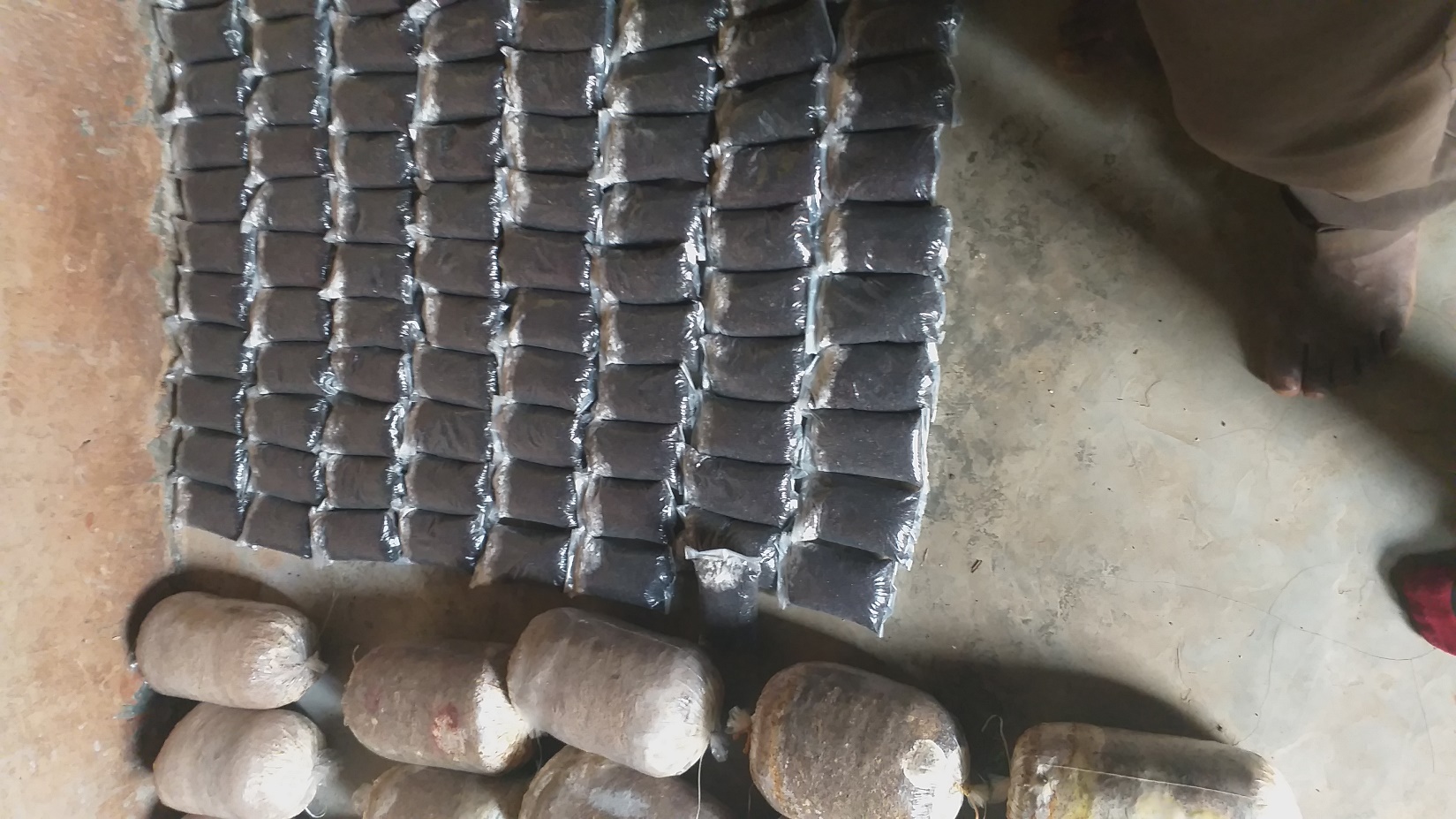 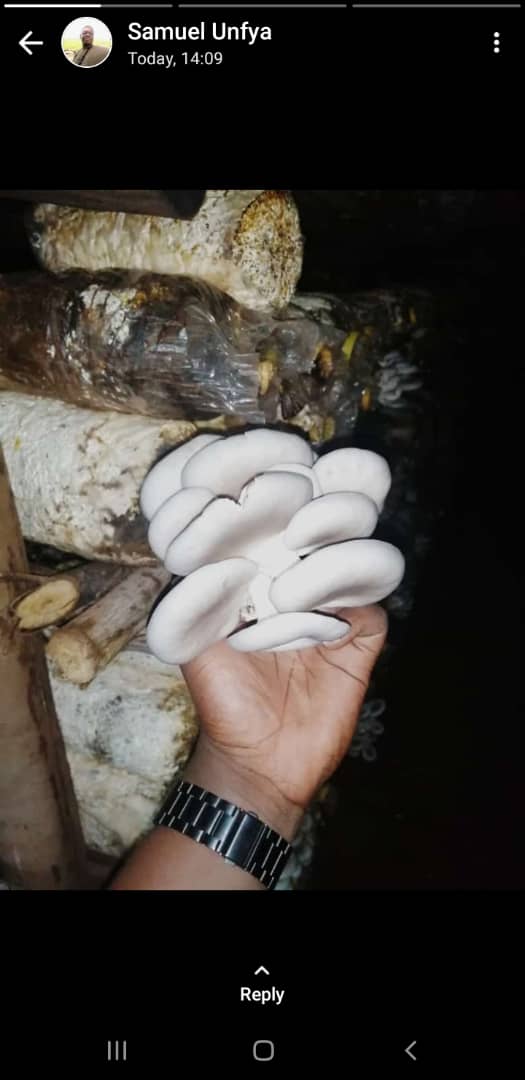 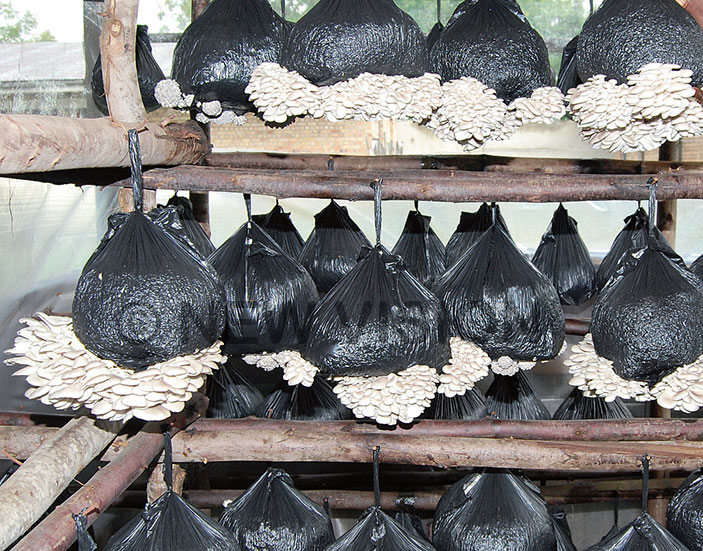 DIY Hydroponics Fodder
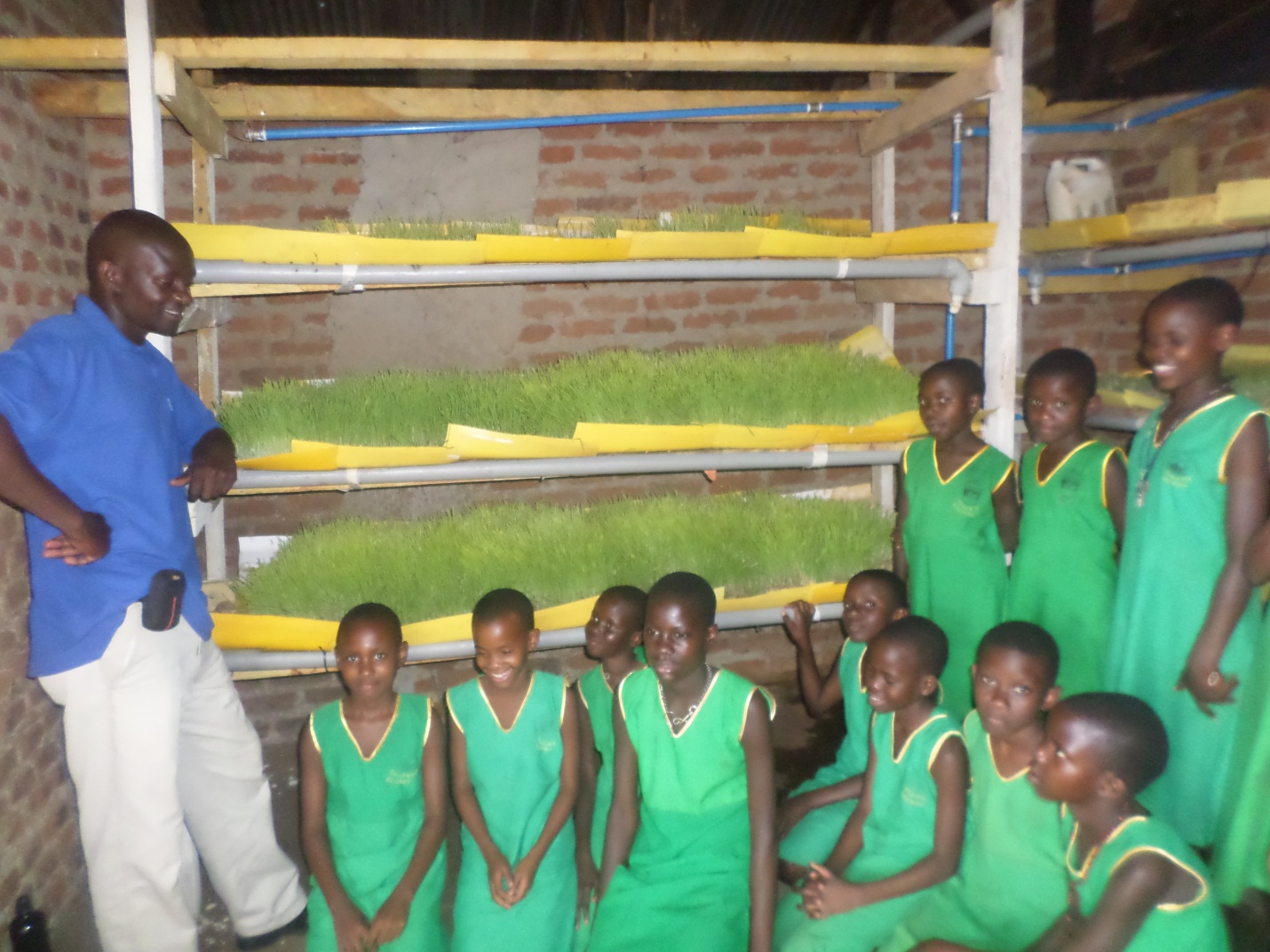 Solar Powered Irrigation System
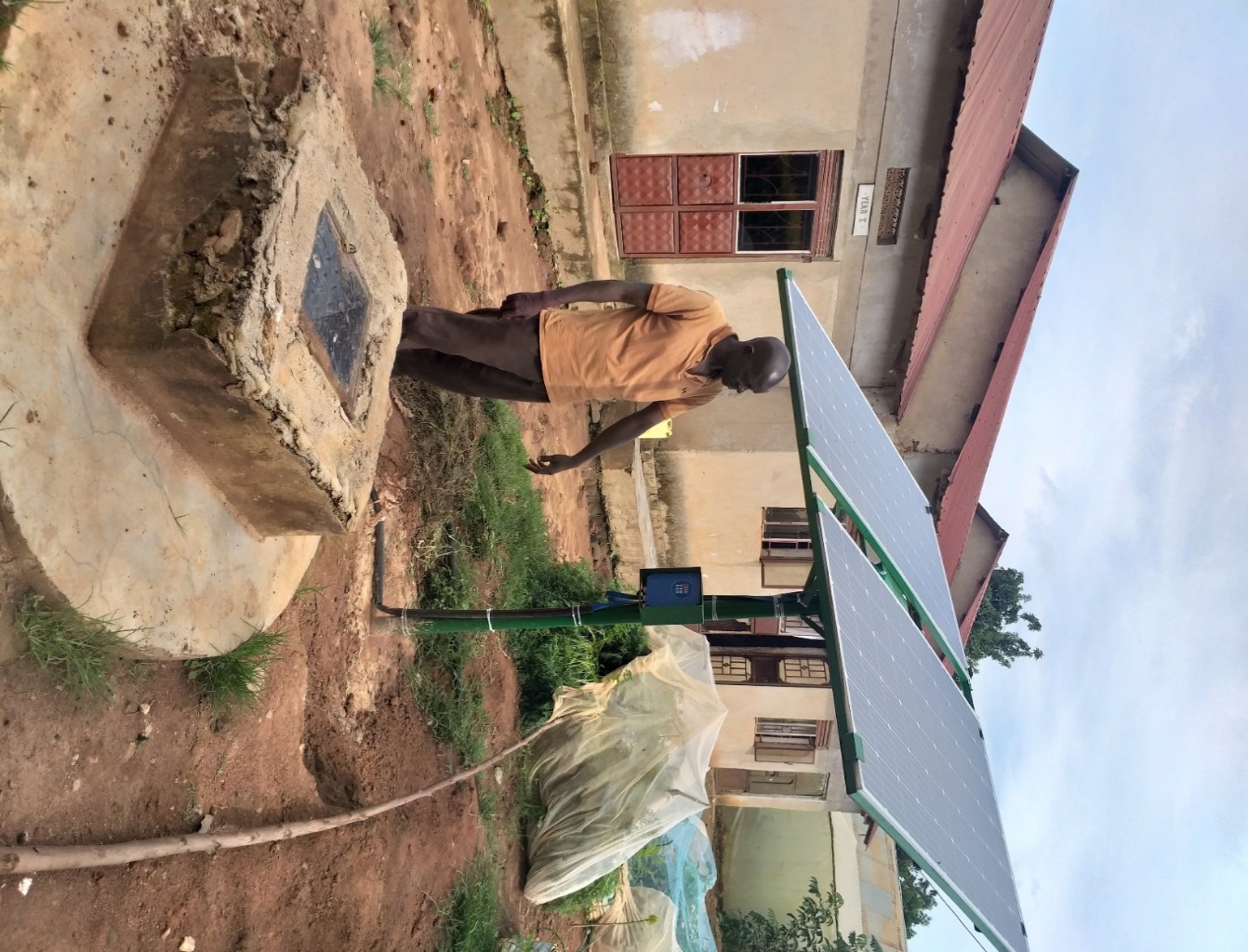 Banana Macro Propagation
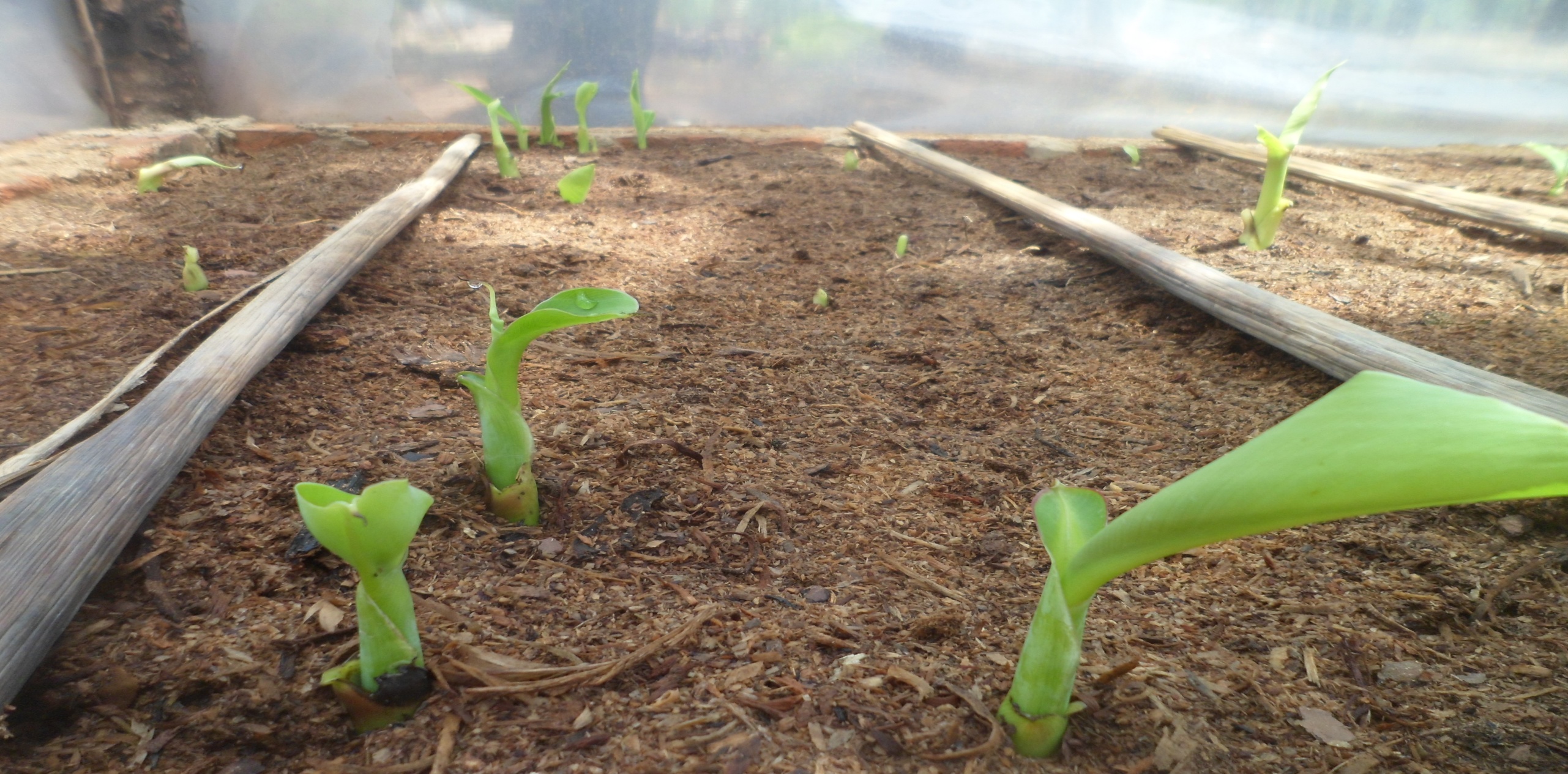 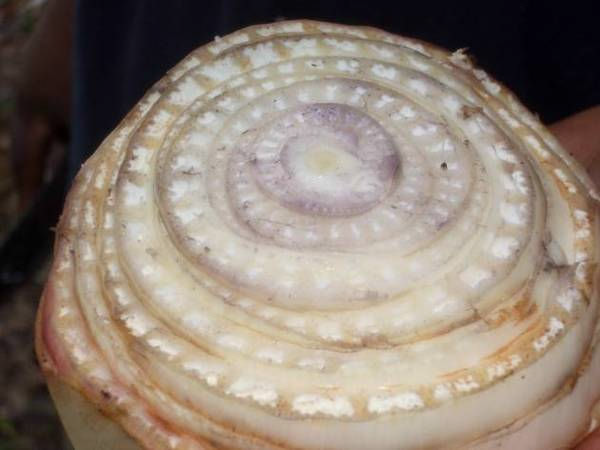 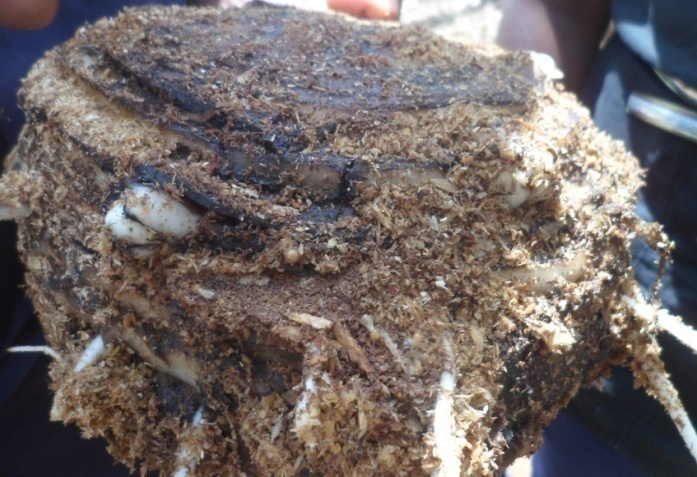 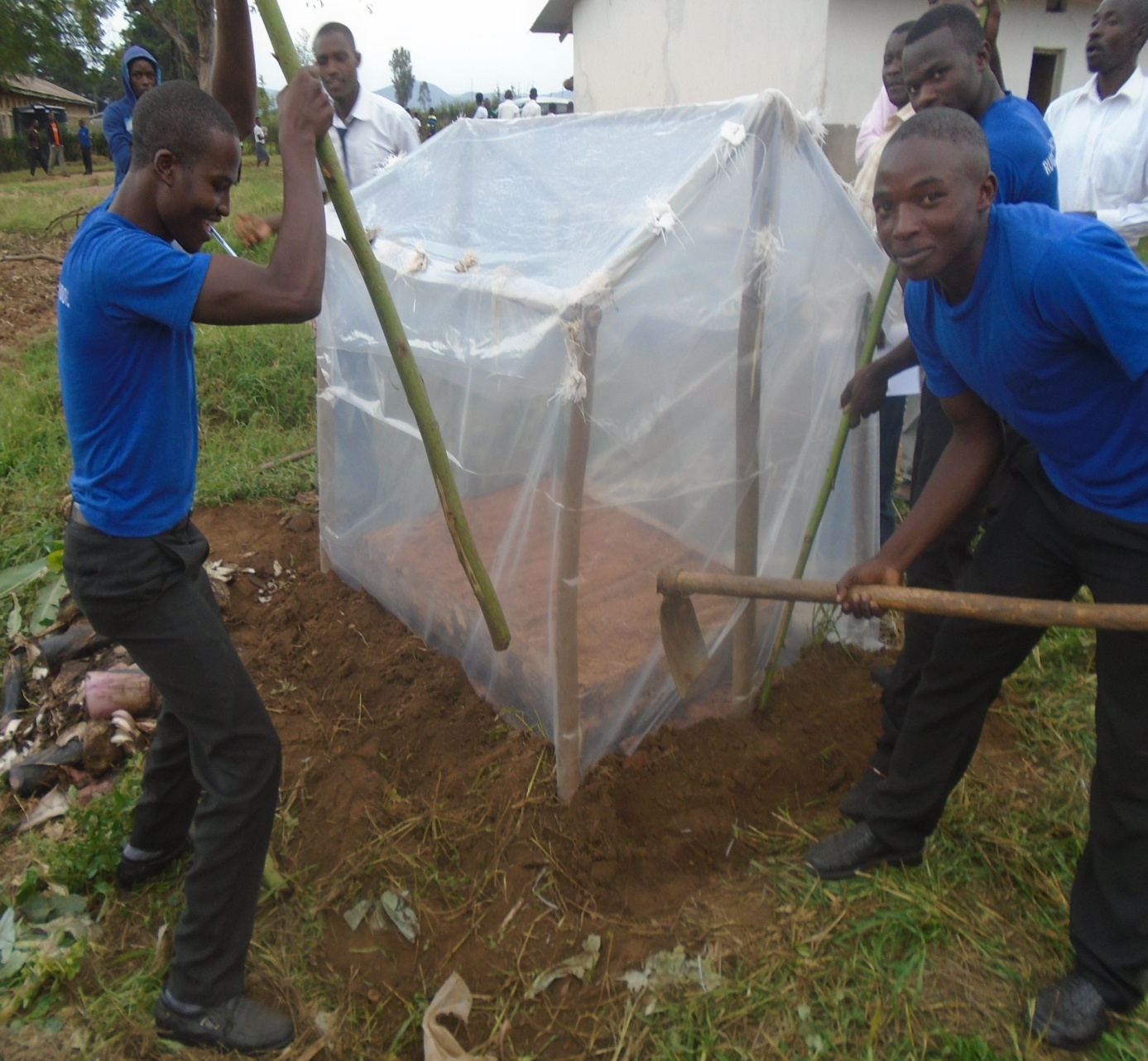 Rabbit & Geese Farming
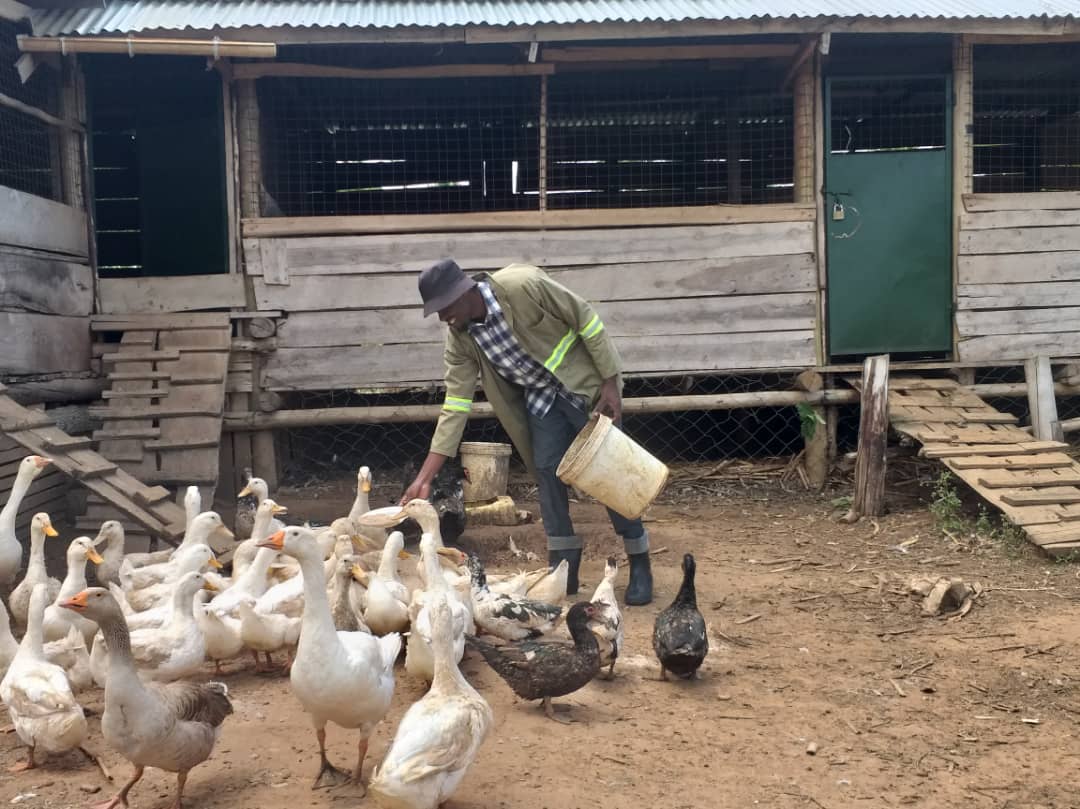 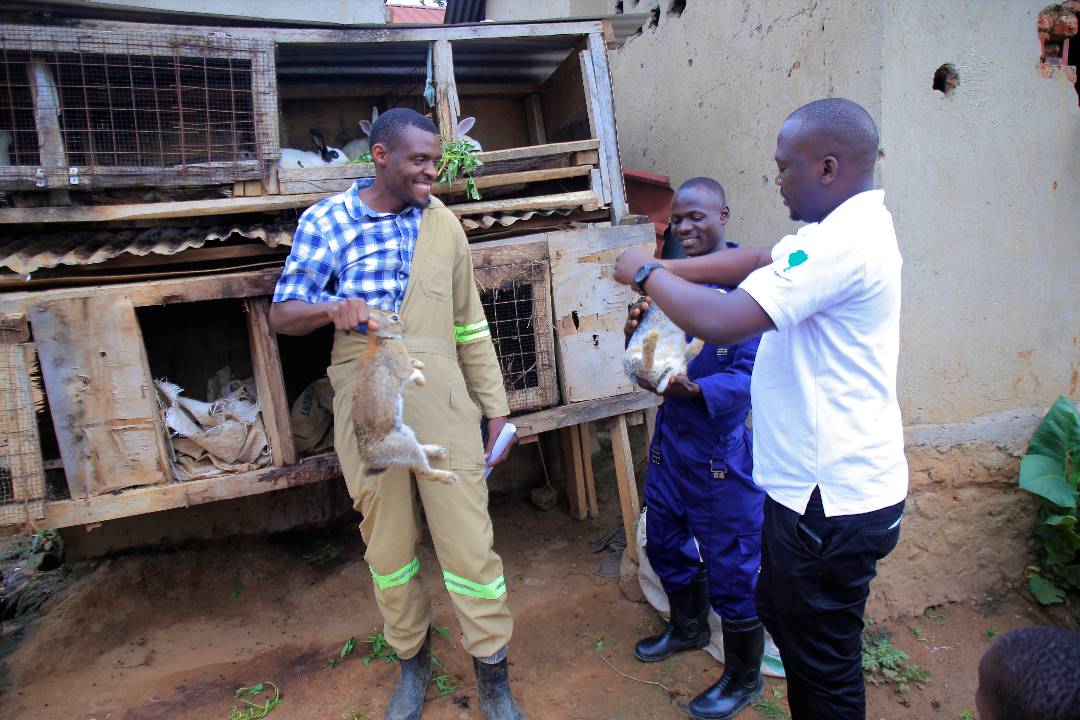 Apiary & Cocoa Production
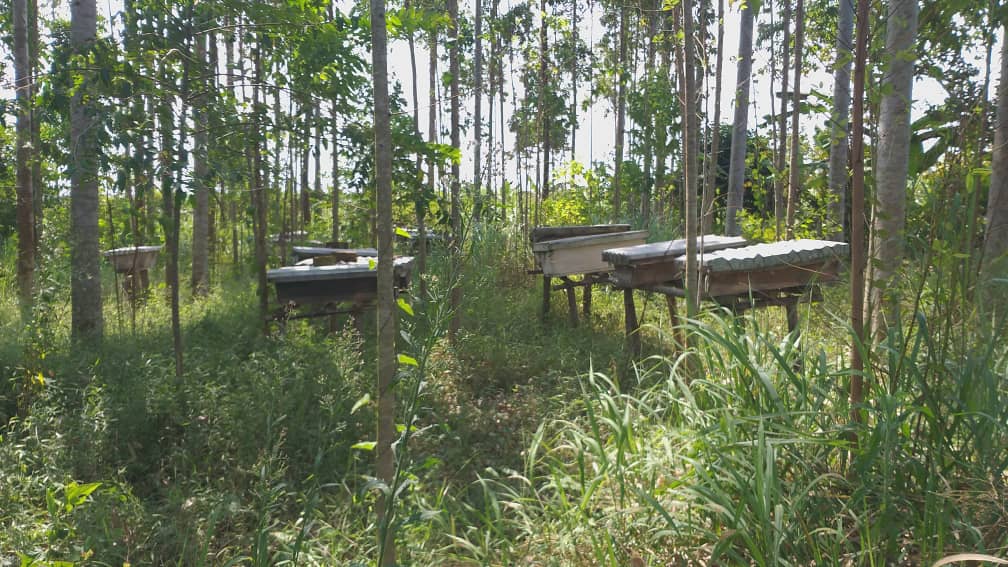 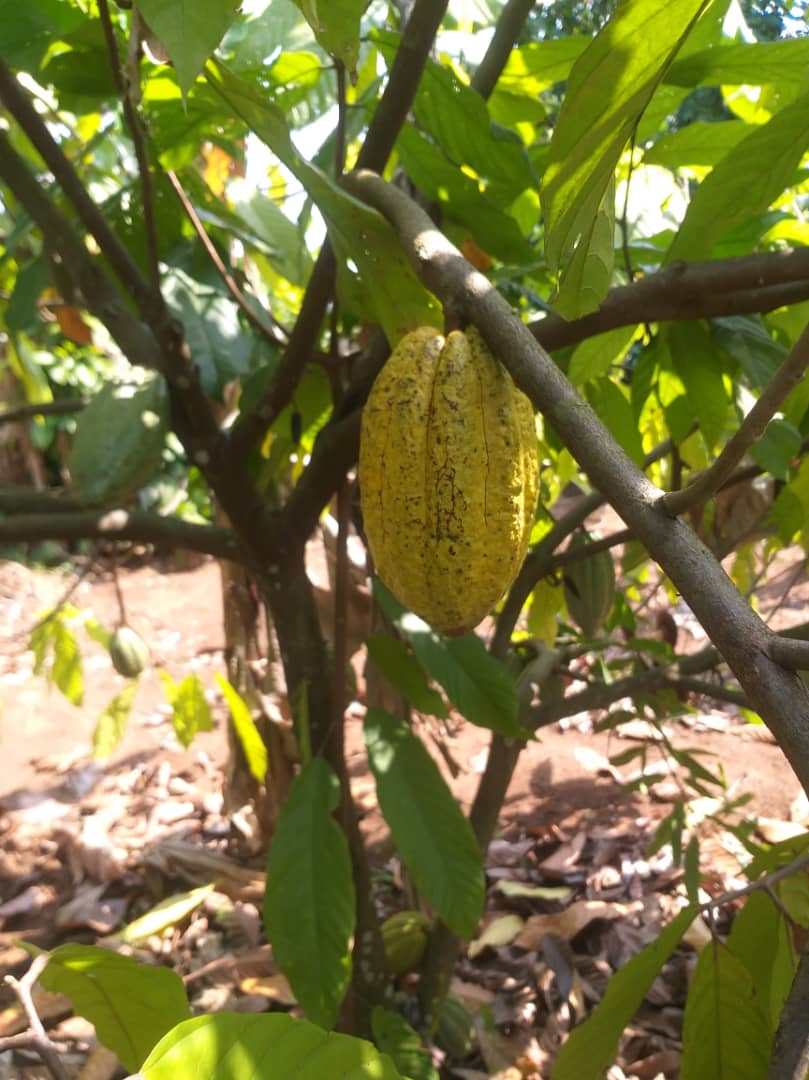 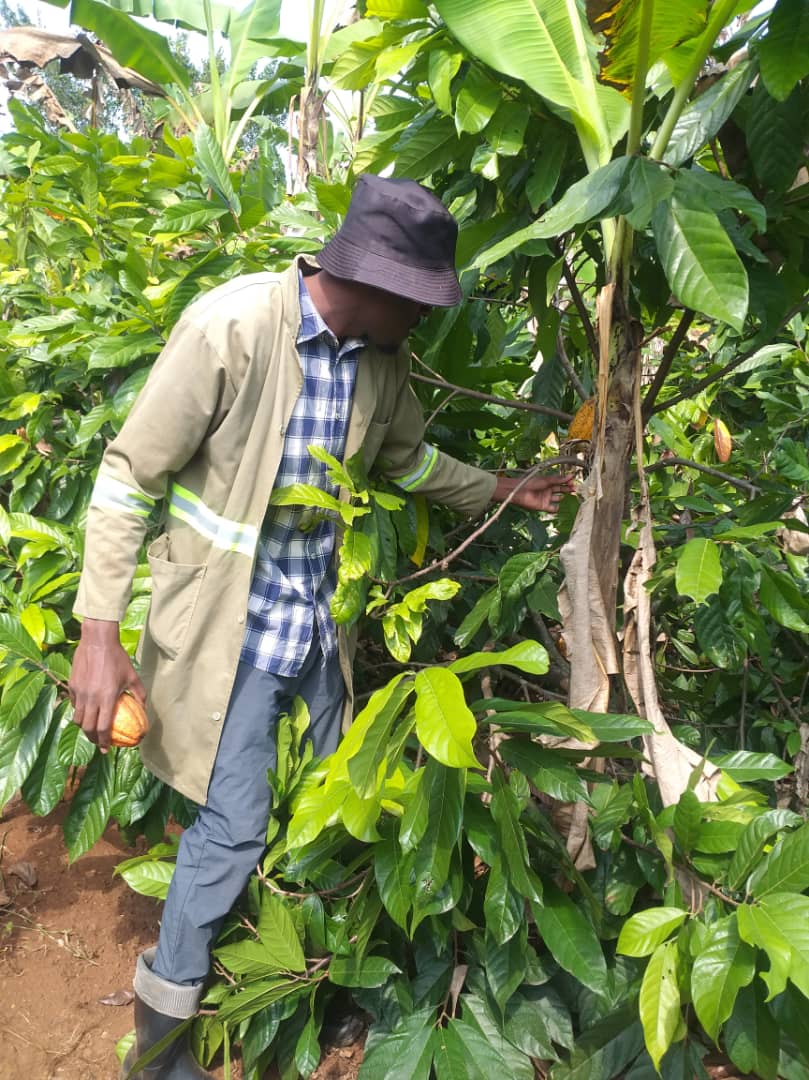 Green House Management
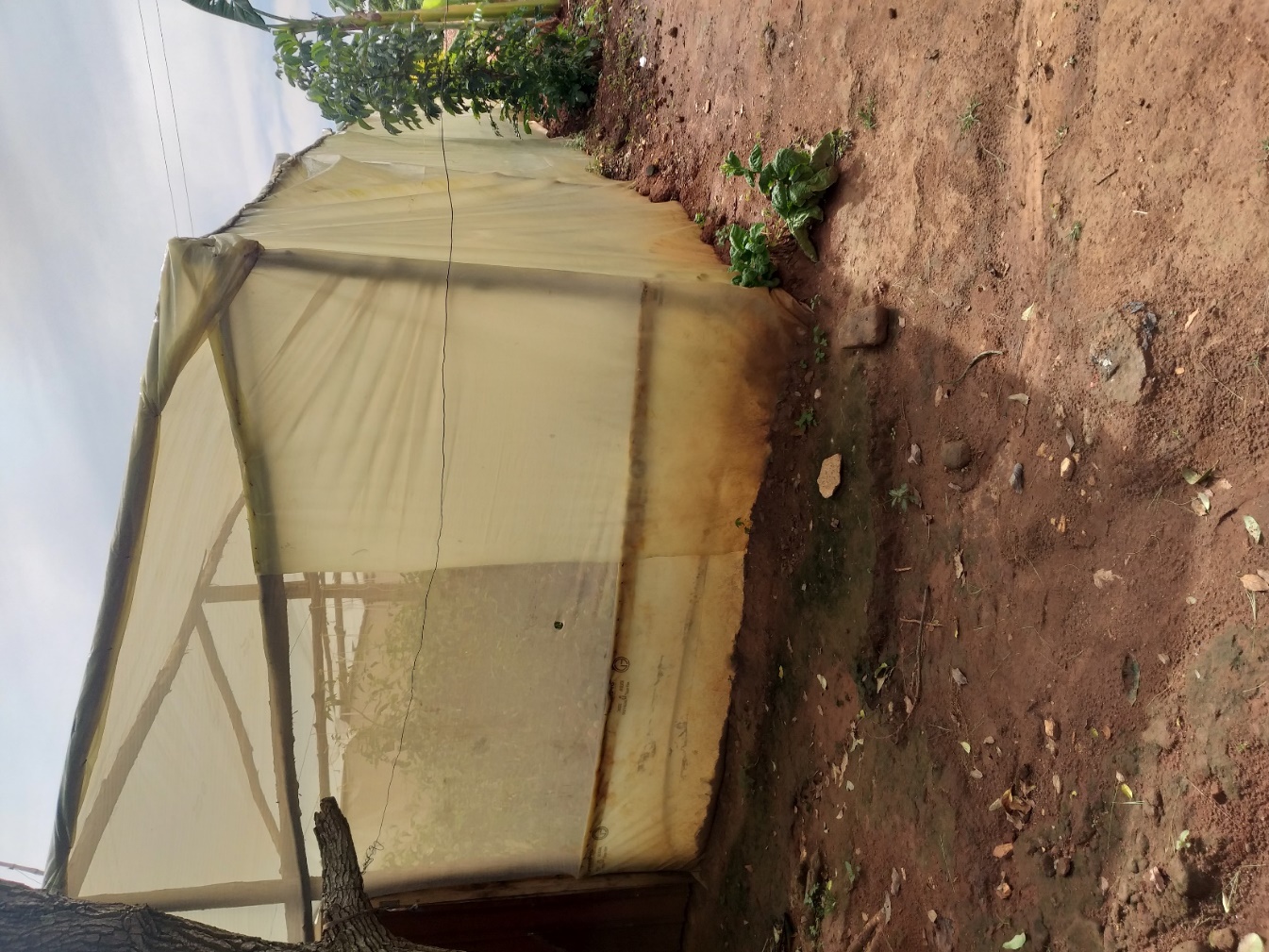 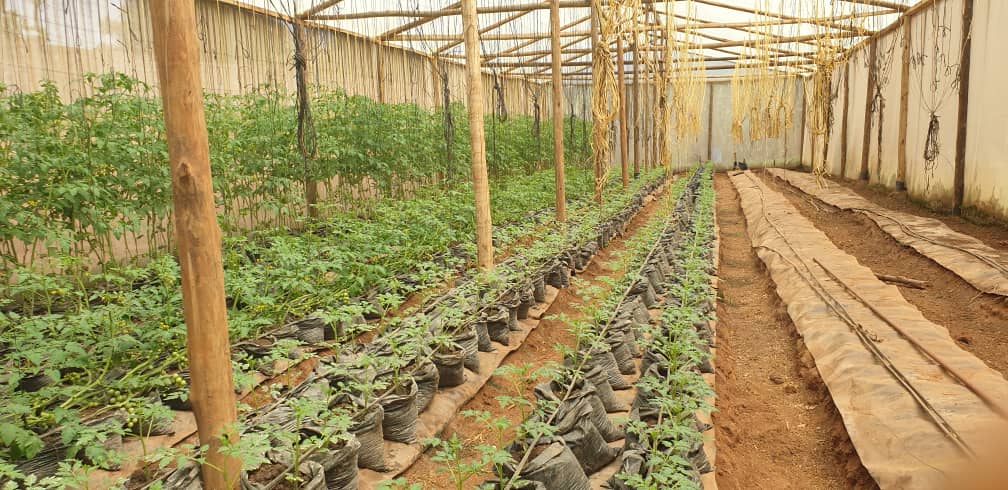 Education and Agri-Tourism Services
FAME provides Agri-Tourism services;
Solar powered Irrigation system
Biogas system
Mushroom production and processing
Macro propagation (Banana Multiplication)
Apiary
Piggery & geese keeping
Green house Management
DIY Hydroponics Fodder system
Fish farming, management, ponds and  hatchery
Cocoa production
Rabbitry
Horticulture
Kitchen gardens
Poultry (ducks and ducklings)
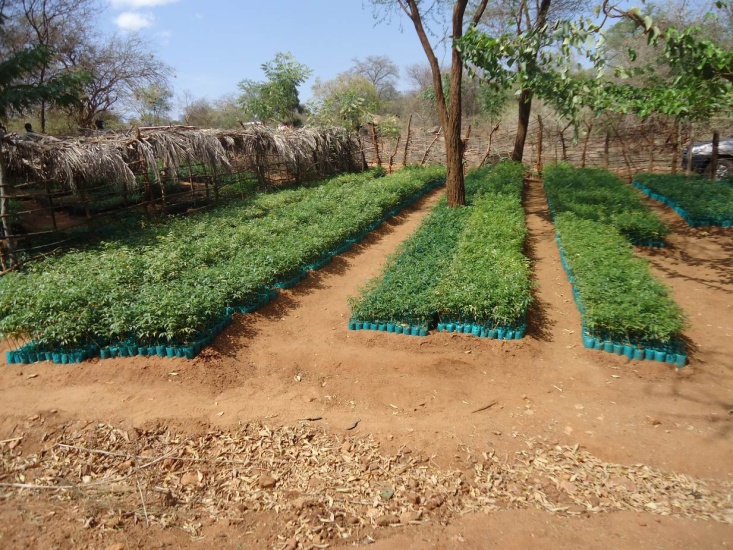 215 Km
200 Km
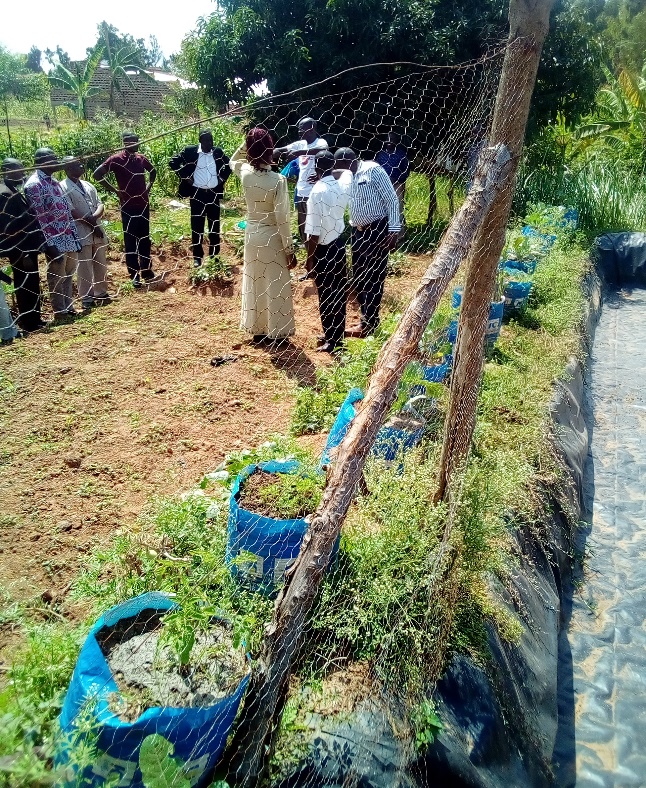 150 Km
Challenges
Community response
Low enrollment
Transport (motorcycle/Pickup)
Limited qualified staff (recruitment)
Tools and equipments to use (water pump and tank, tailoring machines, carpentry tools etc)
Future plans
Set up a banana plantation(13200 stems)
Set a forest (atleast10 acres)
Increase our enrolment 
Set up classroom block 
Buy a motorcycle and pickup
Solicit for funds and support.
Location and Contacts
Kasugu Cell, Mayuge Town Council, Mayuge District Uganda Africa
Telephone: 
		Germany +4915736263099 
		Uganda  +256771487749
E-mail: fameinstitute77@gmail.com